Modern Mantık
Öğr. Gör. Müjdat GÜNGÖR
11. MODAL MANTIK
Giriş

Mantık, çeşitli vesilelerle işaret edildiği gibi formel/içeriksiz bir dildir. Dolayısıyla gerek konuşma dilinden gerek günlük yaşamdan bağımsız hatta bir anlamda kopuk bir özelliğe sahiptir. Ne var ki bu durum, mantığın bir bilim olarak sahip olduğu özelliklerin günlük yaşamda uygulamasının olmadığı veya konuşma diliyle hiçbir ilişkisinin kurulamayacağı anlamına gelmemektedir.

Günlük yaşamda akıl yürütmeler genellikle iki değerli bir yapı çerçevesinde gelişir. İletişim de daha çok iki değerlilik üzerine kurgulanır. Sonuçta günlük yaşam ve konuşma dili, iki değerli mantıkla ilişkilendirilir. Günlük yaşam, pratik yönünün sağladığı üstünlük sayesinde, “iki değerli”lik üzerine kurulmuş olmasına karşılık, örneğin kültürel gerekçelerle bu özellik kolaylıkla değişebilir. Nitekim günlük yaşamda bazı nesnelere ayrı bir değer atfederiz; bazılarına canlı gibi muamele ederiz, kızarız, onlarla konuşuruz veya övücü sözlerle sanki onların gönlünü almaya çalışırız. Yani kısaca bir fiziki nesneyi hem cansız hem de canlı bir varlık gibi yorumlarız. Bu durum iki değerliliğin dışına çıkılmasına ilişkin basit bir örnek olarak kabule edilebilir.
Öte yandan yaşadığımız, şahit olduğumuz bazı olayları bir tesadüf olarak bazılarını ise bir zorunluluk olarak yorumlarız. Güzel tesadüflerin başımıza gelmesi için dilekte bulunur, gerçekleşmeleri için hiç de rasyonel olmayan yollar deneriz. Burada ise artık bir modalite söz konusudur. Çünkü tesadüflerin, zorunluluğun, şansın rol oynadığı bir modalite dünyası kurgulanmıştır. İşte bu kavramlar modal mantık çerçevesinde ele alınırlar.

Hiç şüphesiz söz konusu fizik olguların özellikleri, içerikleri veya mahiyetleri mantığın konusu içinde yer almazlar. Mantığın konusu, modalite ifade eden kavramların kendisidir; bu kavramları formel dil aracılığıyla tanımlayabilmektir. Böylece mantık, konuşma dilinin kavramlarını kendi dili çerçevesinde ele almış olur. Bu ve benzeri olgular hiç kuşkusuz ayrıca mantık dili ile ilgi içinde ele alınıp yorumlanabilir. Hatta mantık dilinin bu gibi olguları daha açık hâle getirdiği düşünülebilir. Fakat yine de mantık aracılığıyla söz konusu fiziksel olguların mahiyeti konusunda bir yorum yapmak amaçlanmış değildir.
Ne var ki mantık ile konuşma dili arasında ayrıca kurulacak bir ilgi, bize konuşma dilinin sağlıklı yorumlarının yapılabilmesine olanak verebilecektir. Dolayısıyla konuşma dilinin aydınlatılması ve daha sağlıklı kullanılması bu sayede mümkün olacaktır.

“Zorunluluk” ve “imkân” gibi günlük yaşamda sıkça kullandığımız kavramlar bize modal mantığın önemi hakkında bir fikir verebilir. Zorunluluğun veya imkânın ne olduğu, bu kavramların fizik dünyada ne gibi olaylara karşılık geldiği ayrı bir çalışma konusudur. Kaldı ki günlük yaşam dışında matematik, fizik, felsefe, kozmolojide bu gibi kavramların çok farklı kullanımları ve tanımlanmaları söz konudur.
8.1. Modal Mantıkta Temel Tanımlar ve Gösterimler

Frege, Begriffsschrift’inde geleneksel mantığın önemli bir konusu olan modları, pür mantığın konusu olamayacağı kanaatiyle sisteminin dışında bırakmıştı. Frege’nin bu görüşüne takipçilerinden bir kısmı bağlı kalırlarken bir kısmı karşı çıkmış, onun sistemine modal mantığın da ilave edilmesi gerektiğini düşünmüşlerdir.

1918 yılında ilk basımı yapılan Survey of Symbolic Logic adlı eseriyle modal mantığa modern yaklaşımı getiren ilk mantıkçı C. I. Lewis olmuştur. Lewis’i böyle bir çalışmaya yönlendiren temel sebep Russell ve Whitehhead’ın Principia Mathematica adlı eserde tanımladıkları “maddi içerme”nin (material implication) barındırdığını düşündüğü sorunları çözecek bir içerme eklemi geliştirme isteğidir. Lewis’in iddiası “maddi içerme”, tanımı itibariyle (p  q) ifadesinin (p’  q) ifadesiyle eşdeğer kabul edilmesini gerektirmektedir ancak bu bir takım paradokslara yol açmaktadır. Lewis’in “maddi içerme” yerine önerdiği eklem ise “sıkı içerme”dir (strict implication).

Aşağıda verilen karşıtlık karesi modal önermeler arasındaki mantıksal ilişkilerin klasik yorumunu ortaya koymaktadır.
Tablo 1
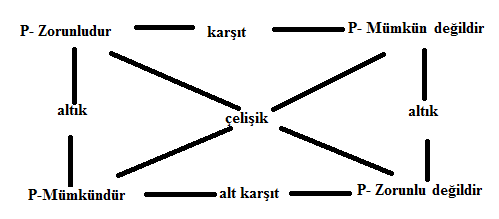 Modern modal mantığın temel gösterimleri ve eşdeğerlikleri ise şu şekilde sıralanabilir:

Yalın (assertorik) önerme : p

Zorunlu (apodiktik) önerme : □p ya da Lp

Mümkün (problematik) önerme : ◊p ya da Mp
şeklinde gösterilir.
Bir “p” önermesinin “doğru” olması onun “aktüel dünya”da “doğru” olduğu anlamına gelir. “p” önermesinin “mümkün” olması “en az bir “mümkün dünya”da, “zorunlu” olması ise “bütün “mümkün dünyalar”da “doğru” olması demektir. Modal mantığın önemli bir konusu olan mümkün dünyalar teorisi, ilk kez Leibniz tarafından ortaya konmuştur. Leibniz olgusal doğruluk ile akıl yürütmenin doğruluğu arasındaki farkı aktüel ve mümkün dünyalar ayrımı üzerinden tanımlar. Buradaki “imkân” “mantıksal bir imkân”dır. Örneğin “bir kaplumbağa saatte 60 km hızla yürüyebilir” önermesi fiziksel olarak mümkün olmayan bir duruma işaret ediyor olsa bile kendisiyle çelişmediği için mantıksal olarak mümkündür. Hâlbuki mantıksal olarak zorunlu bir önermenin reddedilmesi durumu kendisiyle çelişki yaratır. “Bütün aklar beyazdır” analitik önermesi zorunlu olarak doğrudur.

◊p (p mümkündür)
□p (p zorunludur)

Bu durumda p’nin imkânsız olması iki şekilde gösterilebilir:

∼◊p ya da Up (NMp) (p mümkün değildir)
□∼p (LNp) (p’nin olmaması zorunludur)

Mümkün olmayan yani imkânsız bir önerme bütün mümkün dünyalarda “yanlış”tır.
∼□p ya da Zp (NLp) (p olumsaldır)

Bir p önermesi olumsalsa bu onun hem mümkün olması hem de mümkün olmaması anlamına gelir. O halde olumsal bir önerme

◊p◊∼p = KMpMNp
şeklinde gösterilebilir. 

Modal mantıkta imkân ve zorunluluk modları olumlu, imkânsızlık ve olumsallık modları olumsuz olarak tanımlanır.

Lewis ve Langford'un tanımladığı bir diğer mod “şüphelilik”tir (doubtful). Bir önerme için “ne kesinlikle doğru ne de kesinlikle yanlış” denemiyorsa o önerme “şüpheli”dir; bu mod Ş harfi ile sembolleştirilebilir.

“Her insan iyidir" önermesi p
"Her insanın iyi olması zorunludur" önermesi Lp
"Her insanın iyi olması mümkündür" önermesi Mp
"Her insanın iyi olması şüphelidir" önermesi Şp

ile gösterildiğinde ilgili önermelerin doğruluk değerleri
Tablo 2                       
          p Mp Lp Şp
        1    1   1    0
        ½   1   0    1
        0    0   0    0 

olur. Çünkü "Her insan iyidir" önermesi zorunlu olarak "doğru"ysa, "Her insanın iyi olması zorunludur" önermesi ile "Her insanın iyi olması mümkündür" önermesi "doğru" değeri almak, bir belirsizlik söz konusu olmadığından "Her insanın iyi olması şüphelidir" önermesi ise "yanlış" olmak durumundadır. "Her insan iyidir" önermesinin doğruluk değerinin "belirsiz" olması "Her insanın iyi olması zorunludur" önermesini “yanlış” kılar ancak "Her insanın iyi olması mümkündür" önermesini ve doğal olarak bir tür belirsizliği ifade eden "Her insanın iyi olması şüphelidir" önermesini “doğru” kılmaktadır. “Her insan iyidir" önermesinin “yanlış” olması durumu ise diğer bütün modları yanlışlamaktadır. Buna göre çelişikleriyle birlikte tüm modal önermelerin doğruluk değerlerini veren tablo aşağıdaki gibi olacaktır:
Tablo 3
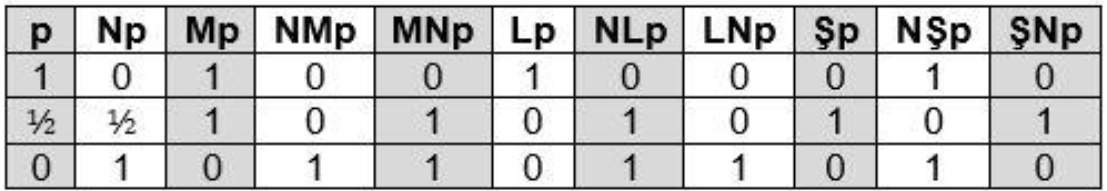 İmkân, zorunluluk ve şüphelilik modları arasındaki ilişkiler yukarıda sıralanan doğruluk değerleri yardımıyla daha açık bir şekilde görülmektedirler. Bu ilişkilerle ortaya çıkan kimi totolojiler ve eşdeğerlikler aşağıda sıralanacaktır:
8.1.1. Totolojiler
1. p → ◊p
Bir p önermesi “doğru” ise onun mümkün olması da “doğru” olmak durumundadır. Bu ifadenin doğruluğu şu şekilde denetlenebilir: 

      Tablo 4
   p  Mp CpMp
   1    1      1
   ½   1      1
   0    0      1 

2. □p → p
Zorunlu p önermesi “doğru” ise p önermesi de “doğru” olmak durumundadır. Bu ifadenin Bu ifadenin doğruluğu şu şekilde denetlenebilir:
Tablo 5

 Lp   p   CLpp
   1    1       1
   0    ½      1
   0     0      1 
3. □p → ◊p
Zorunlu p önermesi “doğru” ise onun mümkün olması da “doğru” olmak durumundadır. Bu ifadenin doğruluğu şu şekilde denetlenebilir: 

   Tablo 6

Lp  Mp  CLpMp
  1     1       1
  0     1       1
  0     0       1
8.1.2. Eşdeğerlikler

1. □p = ∼ (p → ∼p) = ELpNCpNp
Bir p önermesinin zorunlu olması o önermenin çelişiğini içermesinin çelişki oluşturması" anlamına gelir.

2. ◊p = (∼p →p) = EMpCNpp
Bir p önermesinin mümkün olması o önermenin çelişiğinin yalın halini içermesi anlamına gelir.

3. □p = ∼◊∼p = ELpNMNp
4. ◊p = ∼□∼p = EMpNLNp
Bir önermenin zorunlu olması, ifade ettiği şeyin olmamasının mümkün olmaması, mümkün olması ise ifade ettiği şeyin olmamasının zorunlu olmaması anlamına gelir.
Modal mantığın bazı örnek totoloji ve eşdeğerlikleri aşağıda sıralanmıştır: 
CUpZp JLpZp (“J” LT’de özdeş olmayışı ifade eder.)
DLpUp EUpLNp
AMpZp EZpNLp
Bölüm Soruları

Modal mantığın özellikle yapay zeka alanında kullanılmasının sebebi, aşağıdaki şıklardan hangisinde doğru bir biçimde verilmiştir?

a) Modal mantık sistemlerinin güçlü formel diller sayesinde çok daha ayrıntılı, nesnel ve geniş ölçüde ele alınır hale gelmesi.
b) Aristoteles’in modal mantık çalışmalarının Ortaçağda yeniden okunması.
c) Modal mantığın diğer mantık sistemleri gibi içeriksiz ve sadece biçimsel bir yapıya sahip olması.
d) Modal mantık sistemlerinin modaliteler dışında kalan önermelerle ilgilenmiyor olması. 
e) Modal mantık önermelerinin günlük konuşma dilinden kopuk bir yapıya sahip olması.
2. Aşağıdakilerden hangisi “iki değerli mantık” örnekleri dışında bir örnektir?

a) Işığın açık olması veya açık olmaması.
b) Arabanın duruyor olması veya durmuyor olması (hareket etmesi).
c) Odadaki sıcaklığın 20 derece olmaması veya olmaması.
d) Çiçeklerin çok seviliyor olması veya az seviliyor olması.
e) Kapının kilitli olması veya olmaması. 




3. Aşağıdaki şıklarda verilenlerden hangisi modaliteler kapsamında ele alınmaz?
a) Zorunlu
b) İmkanlı
c) Olumsal
d) İmkansız
e) Pozitif
4. Aşağıdakilerden hangisi yalın bir önermedir?

a) Ayşe’nin finalden yüksek not alması muhtemeldir.
b) Kedi kanatlıdır.
c) Yüksekten bırakılan bir cismin düşmesi zorunludur. d) Ahmet’in Tuğba’yı satrançta yenmesi mümkündür.
e) Zaman ve tarihin birbirinden farklı konuları içeren kavramlar olması mümkün değildir 
5. “Ayşe’nin acıkmış olması mümkündür ve yemek yemesi zorunludur” gibi bir ifade aşağıdaki şıklardan hangisinde doğru olarak gösterilmiştir?
(p: Ayşe’nin acıkmış olmasını; q: Ayşe’nin yemek yemesini temsil etsin.)

a) ◊p ∧ ∽ □p
b) ◊p ∨ □p
c) ◊p ∧ □p
d) ◊p ∧ ∽p
e) ◊p ∨ ◊p
a) ◊ p = ∼p →p

b) ◊p = □p→p

c) ◊p = □p

d) ◊p = ◊p→p

e)◊p→p = ∽p
7. “p” gibi bir önermenin doğruluk değerinin “0” olması durumunda Şp (Şüpheli) önermesinin doğruluk değeri aşağıdaki şıklardan hangisindeki gibi olur?

a) 1/2
b) 2/3
c) 0
d) 1
e) 3/2 

8. Karşıtlık karesi göz önünde bulundurulduğunda “ □ p” gibi bir ifadenin “karşıtının altığı” aşağıdakilerden hangisi olur?

a) p
b) ∼◊p
c) ◊ □p
d) ◊p
e) ∼ □p
9. Karşıtlık karesi göz önünde bulundurulduğunda “ ◊p” gibi bir ifadenin “alt karşıtının çelişiği” aşağıdakilerden hangisi olur?

a) p
b) ∼◊p
c) ∼◊ □p
d) □p
e) ∼ □p 

10. Aşağıda verilen eşdeğerliklerden hangisi doğrudur?

a) NCNpq=NCpq
b) ANqNp=ANqp
c) NMp=NMNNp
d) NMpNp=NNMpNp
e) NMNpq=NMpq